Power Consumption
Resistance and LoadProf. J. B. Jensen
Source: MAN Energy solutions – Marine Engines and Systems, Basic Principles of Propulsion
Learning outcome
By the end of this session, you should be able to:
Explain hull resistance
Know what affects resistances and power consumption
Explain the propulsion chain efficiency and how it can be improved
Discuss the power consumption of auxiliary equipment and hotel load.

The above criteria must be fulfilled along with criteria in Power consumption and Energy efficiency awareness lessons to:
Operate vessels commercially and energy efficiently, in accordance with environmental regulations.
[Speaker Notes: Spend some time to make it clear to the students how they will actually demonstrate their insight into this subject. Draw a line straight to how it will be used in the final assessment (case report).]
Content
Hull resistance
Propulsion chain efficiency
Auxiliary and hotel load
3
[Speaker Notes: These contents are the minimum taken from the toolbox guide. It is entirely possible to expand with more power production methods. Good candidates could be dual fuel engines and/or fuel cells.]
Total Resistance RT
Frictional Resistance (RF)
Residual Resistance (RR)
Eddy Resistance (RE)
Wave Resistance (RW)
Air Resistance (RA)
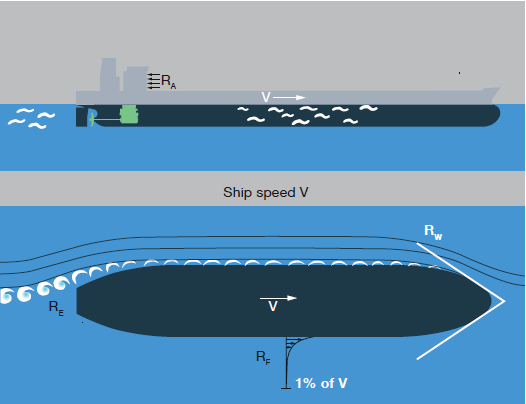 Source: MAN Energy solutions – Marine Engines and Systems, Basic Principles of Propulsion
4
[Speaker Notes: Explain briefly the different types of resistance. In the next slides each will be covered in more depth]
Frictional Resistance (RF)
Depends on the wetted surface
Depends on surface conditions (paint, marine growth etc.)
For slow moving vessels (Tankers, Bulk Carriers, etc.) frictional resistance can be 70%-90% of the total.
For faster moving vessels it can be as little as 50% of the total
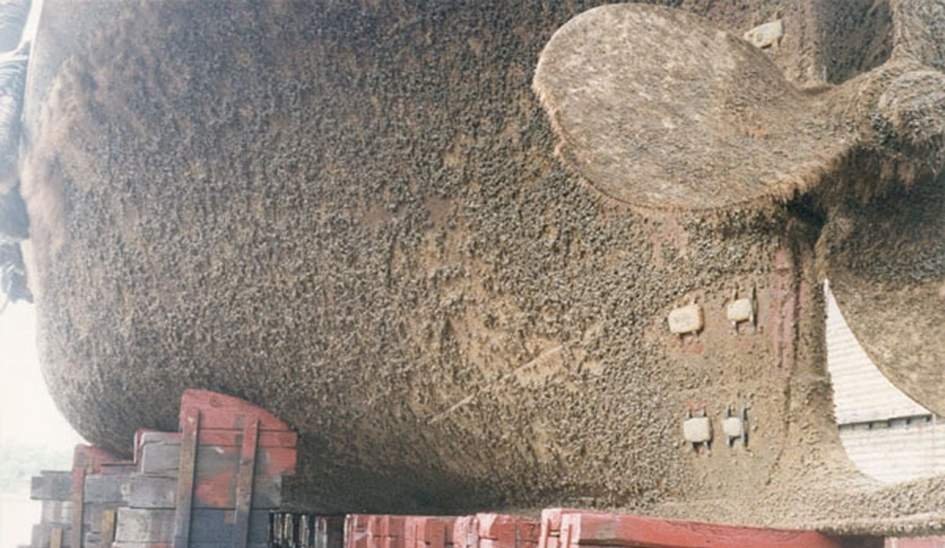 5
[Speaker Notes: Explain Frictional Resistance]
Residual Resistance (RR)
Residual resistance is resistance caused by the creation of eddies and waves. Eddies can be reduced by the hull shape, especially at the stern. Waves can be reduced by bulbous bow.
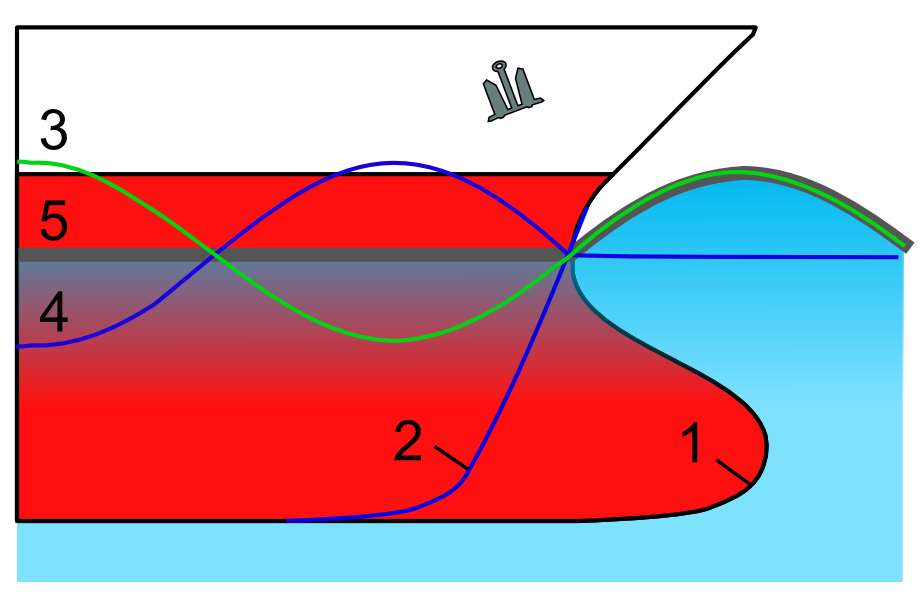 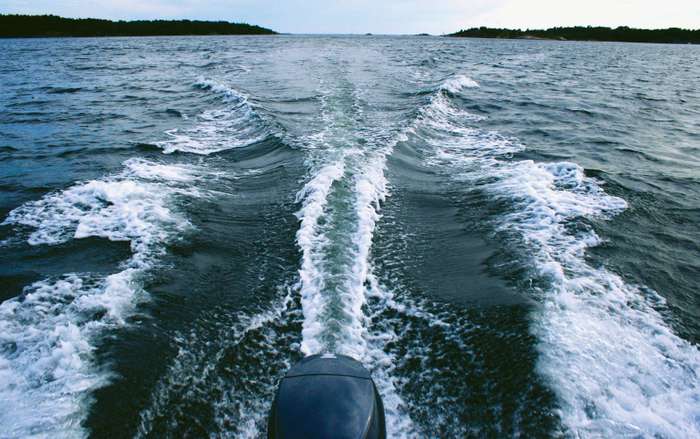 Source: https://en.wikipedia.org/wiki/Bulbous_bow
Source: https://www.britannica.com/science/turbulent-flow
6
[Speaker Notes: Explain residual resistance]
Air Resistance (RA)
Air resistance is usually only around 2% but can be as high as 10% for ships with a large wind area.
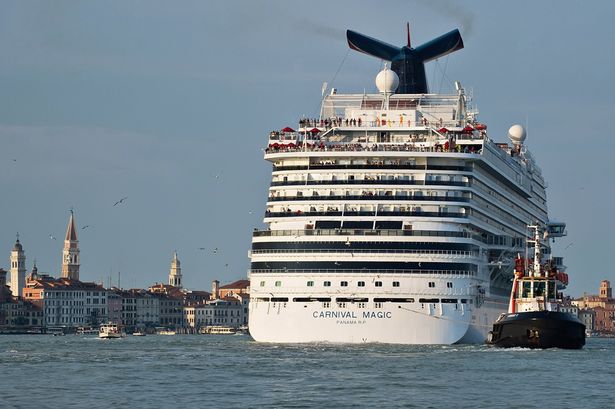 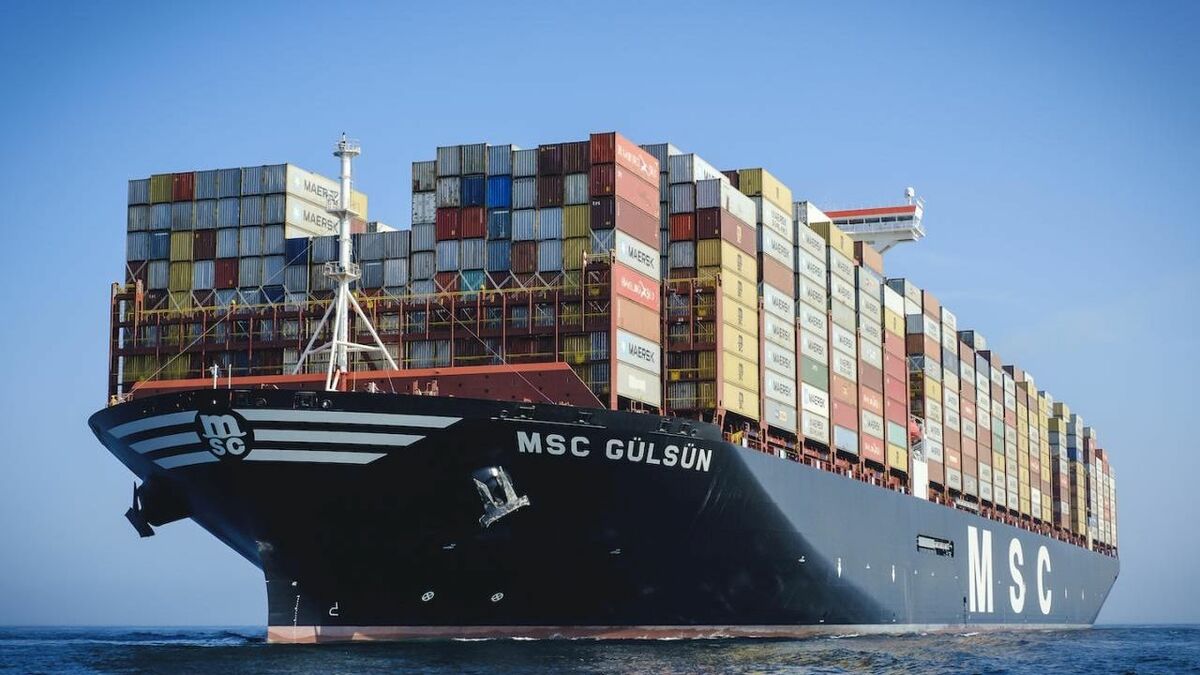 Source: https://www.mirror.co.uk/lifestyle/travel/venice-cruise-st-marks-square-2705417
Source: https://www.rivieramm.com/news-content-hub/news-content-hub/msc-guumllsuumln-a-lsquotextbookrsquo-example-of-cargo-handling-system-collaboration-56349
7
[Speaker Notes: Explain air resistance]
Hull Resistance
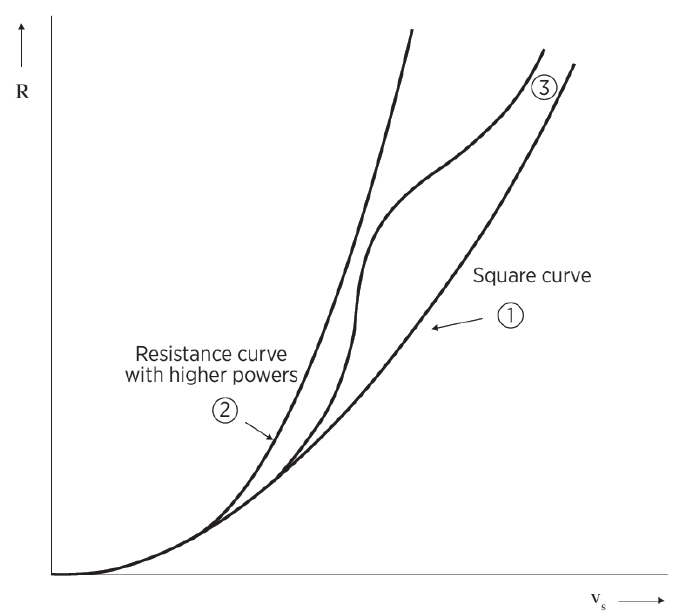 The ship’s resistance is roughly square to the ships speed (1)
For higher speeds the curve may be steeper (2)
For planing craft, twin hull or other misc. hull shapes the curve be more complex (3)
8
Propulsion chain efficiency
Source: Design of propulsion and electric power generation systems fig 3.8 ch. 3
9
[Speaker Notes: Explain the efficiencies. The depth of which each step is explained is variable. It is important to focus on the principles and not the equations/maths. Use blackboard to draw a simple propulsion chain and highlight the main losses.]
Summary for propulsion
Lower these
Improve these
10
Auxiliary and Hotel loads
Source: Kongsberg MC90 simulator
11
Reduce load
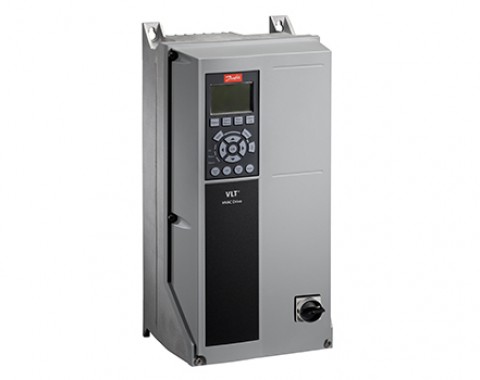 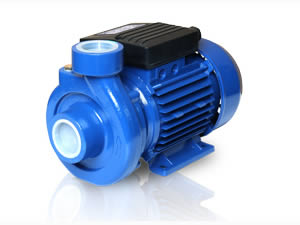 Effective pumps/electric motors
Frequency converters
Crew behavior and attitude
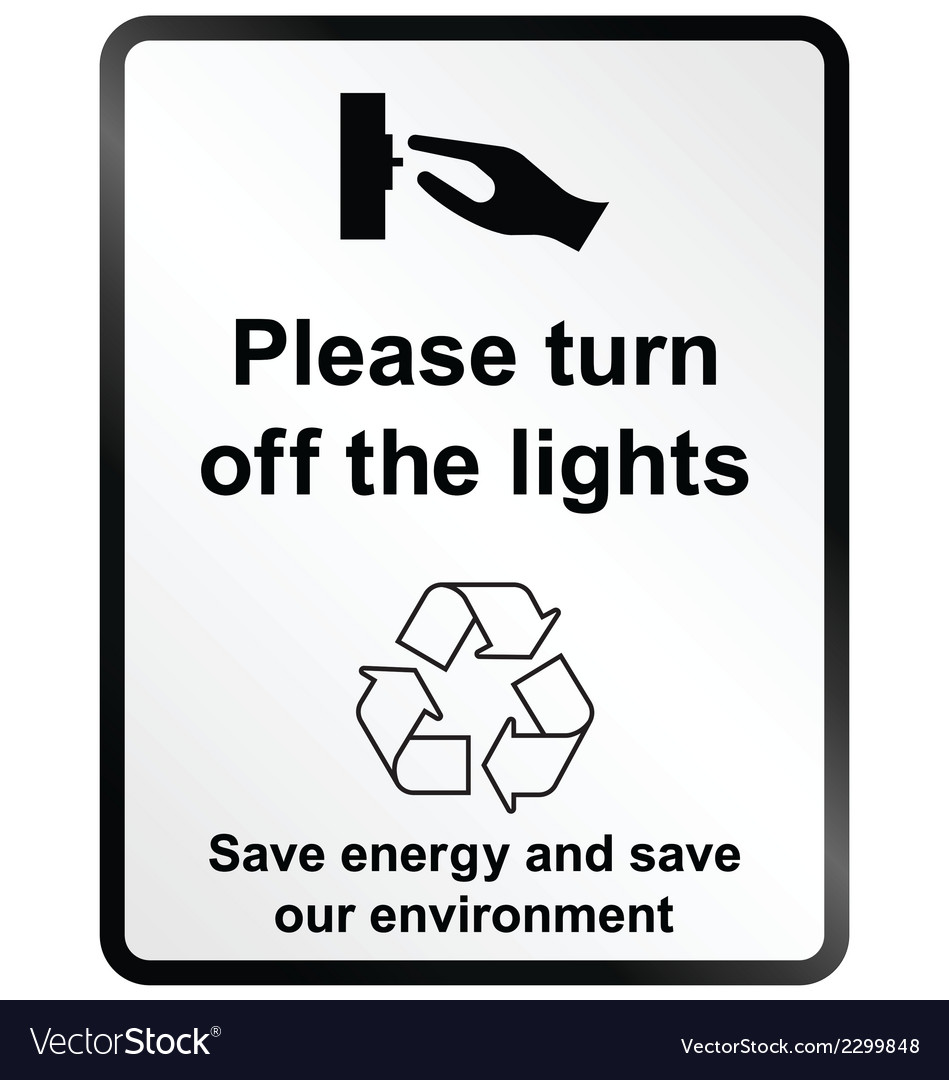 http://waterpumpstech.com/1-2-4-centrifugal-pump/189617/
Source: http://www.iesco.ge/eng/products/?category_id=61
12
Hull Resistance Exercise
13
Propulsion Chain Exercise
14
Thank you
15